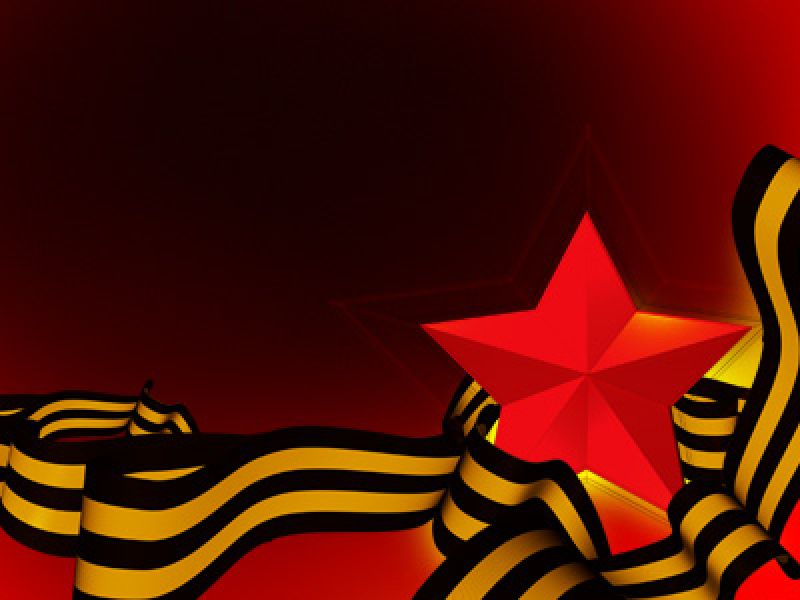 «Страницы истории»
Медиа-проект «Мы помним! Мы гордимся!»
Виртуальная  экскурсия в «Музей-заповедник «Сталинградская Битва»
«ПАМЯТНИКИ СТАЛИНГРАДСКОЙ БИТВЫ»
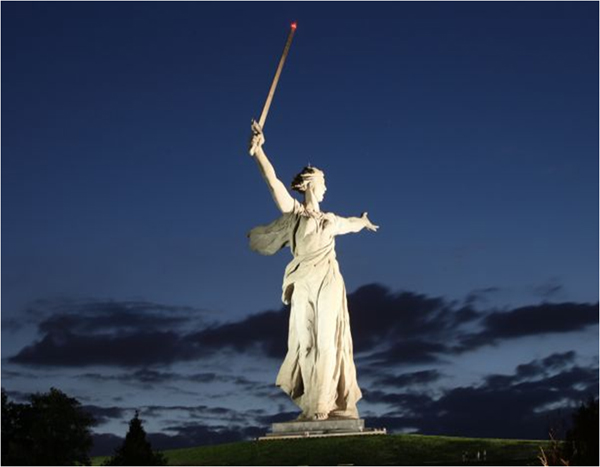 Навсегда сохранит наш народ память о величайшем в истории войн сражении у стен Сталинграда
Ты тоже родился в России,Краю полевом и лесном.У нас в каждой песне – береза,Береза под каждым окном.На каждой весенней полянке -Их белый живой хоровод...Но есть в Волгограде березка, –Увидишь - и сердце замрет.Ее привезли издалекаВ края, где шумят ковыли.Как трудно она привыкалаК огню Волгоградской земли!Как долго она тосковалаО светлых лесах на Руси…Лежат под березкой ребята,Об этом у них расспроси.
Трава под березкой не смята –Никто из земли не вставал.Но как это нужно солдату,Чтоб кто-то над ним горевал.И плакал светло, как невеста,И помнил – навеки, - как мать!Ты тоже родился солдатом –Тебе ли того не понять!Ты тоже родился в России, –В березовом, милом краю...Теперь, где ни встретишь березу,Ты вспомнишь березку мою, -Ее молчаливые ветки,Ее терпеливую грусть...Растет в Волгограде березка...Попробуй ее позабудь!
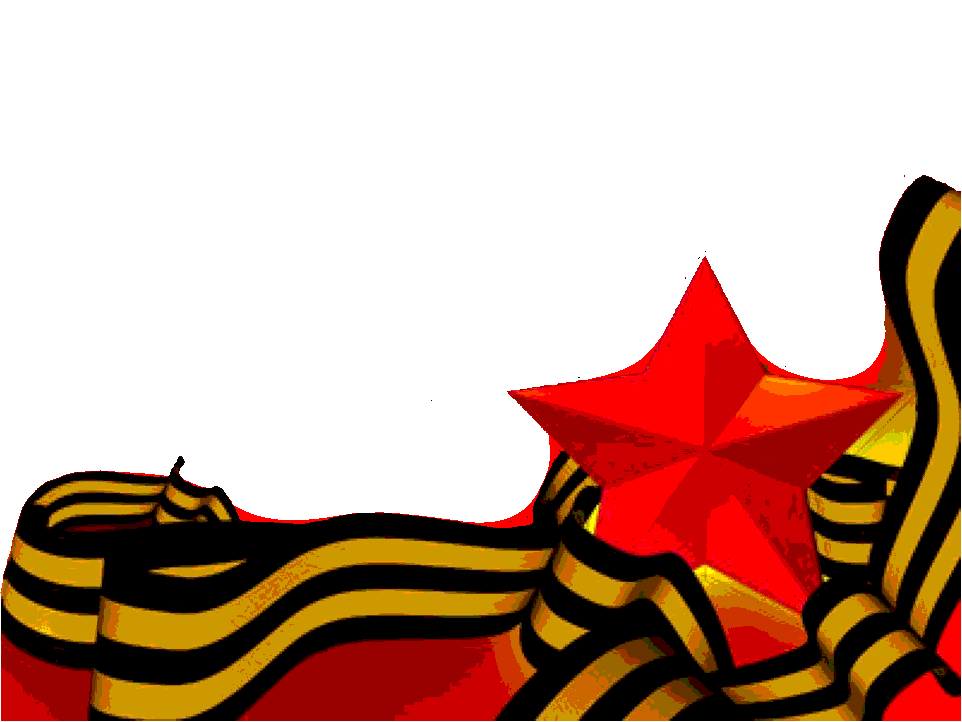 Музей-панорама «Сталинградская битва»
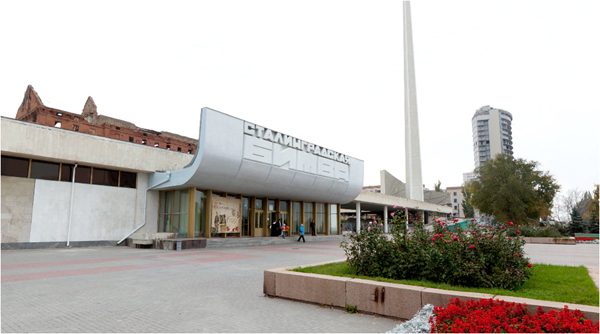 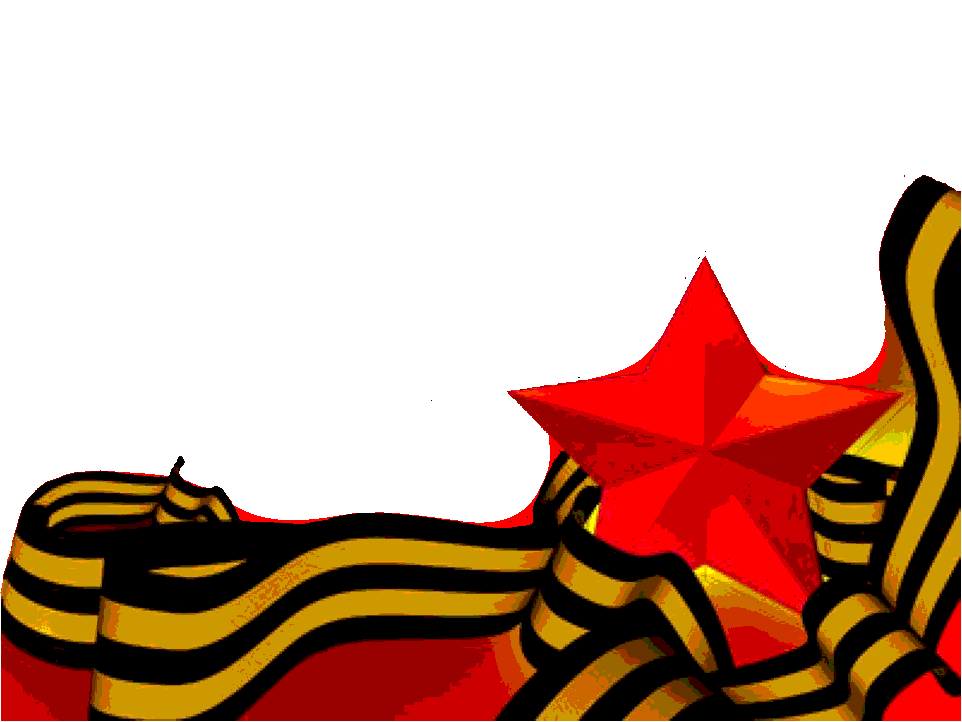 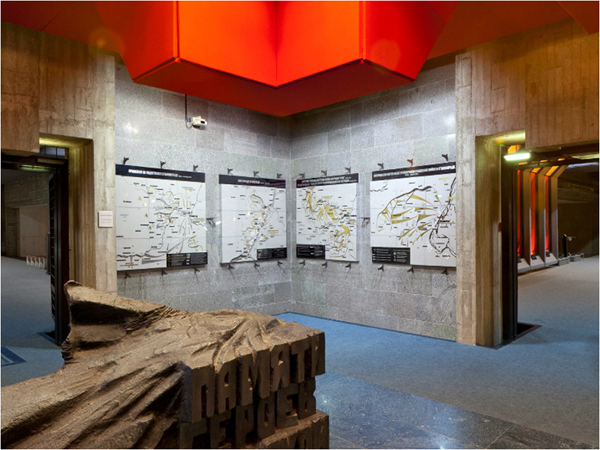 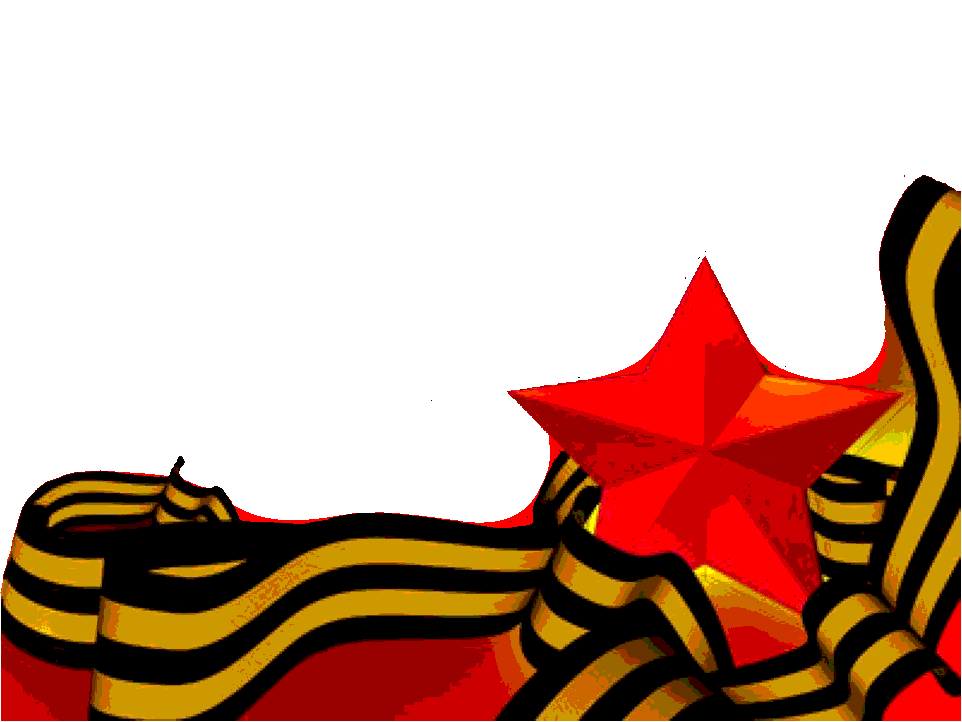 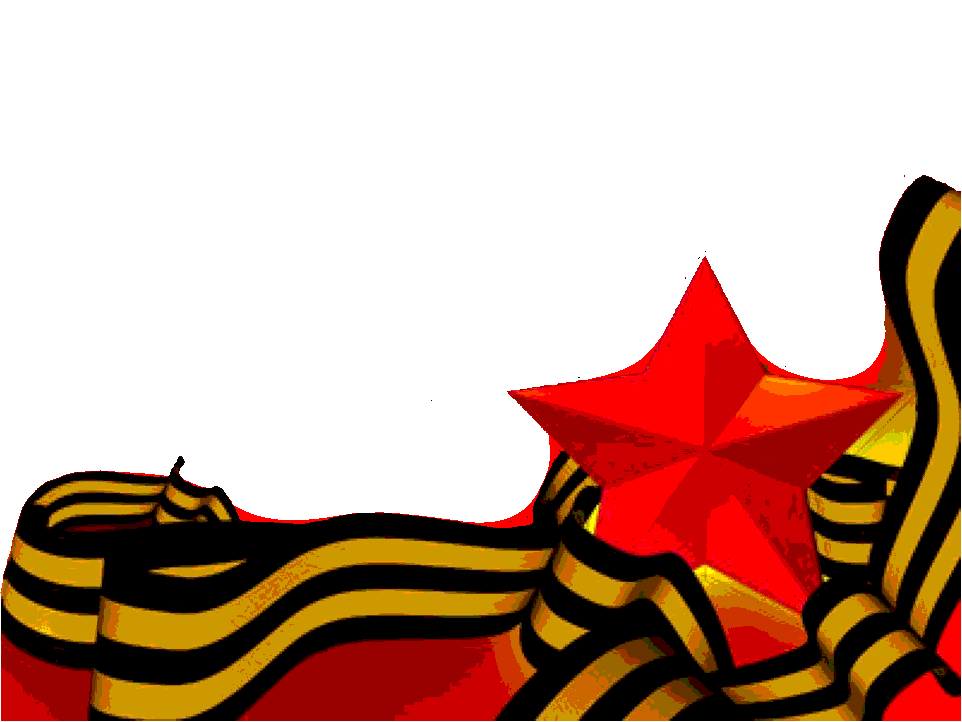 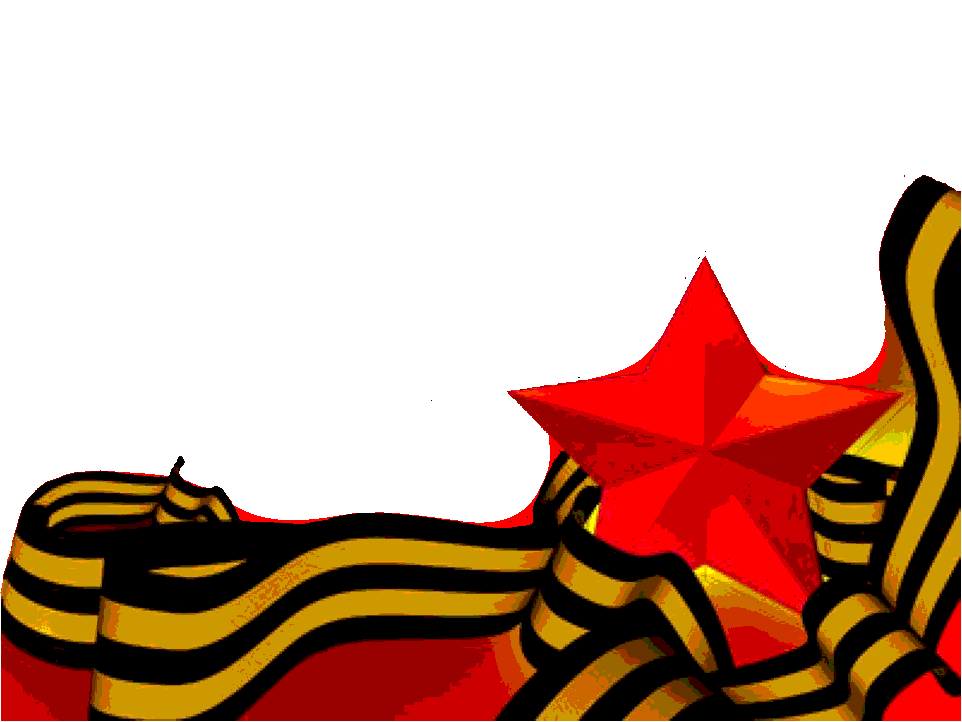 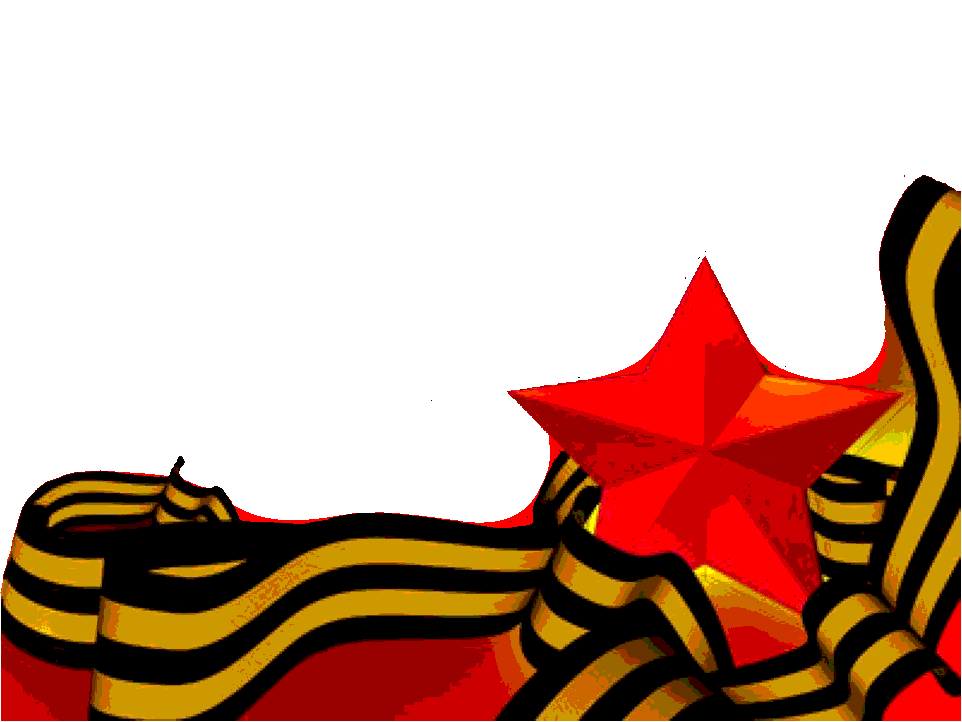 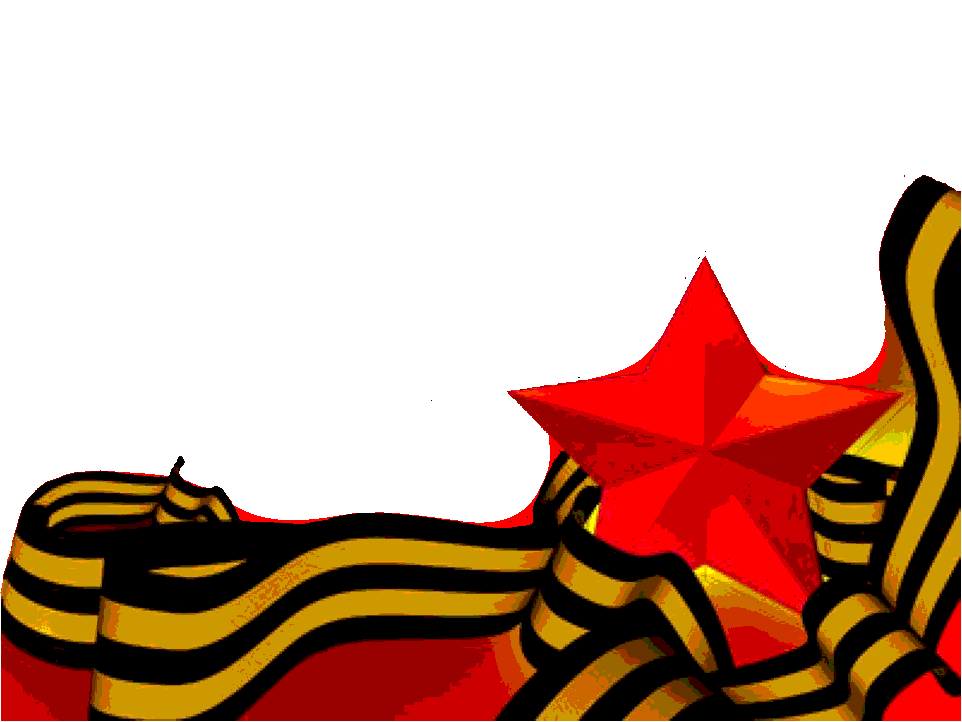 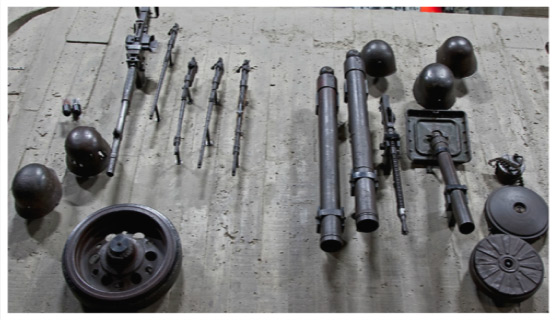 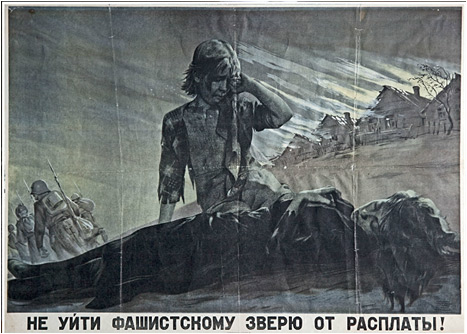 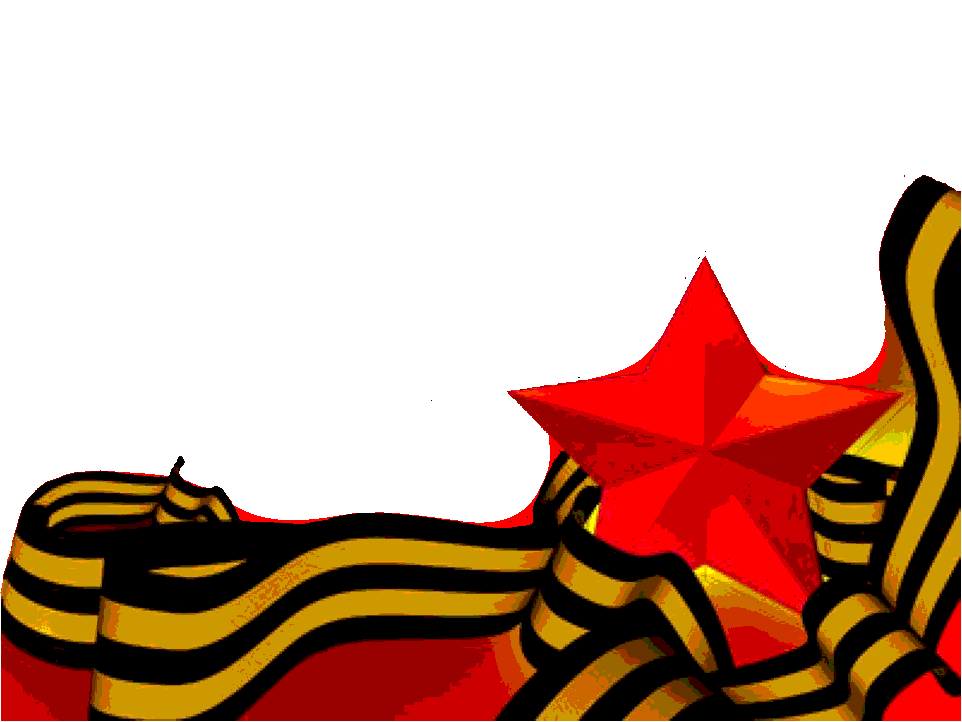 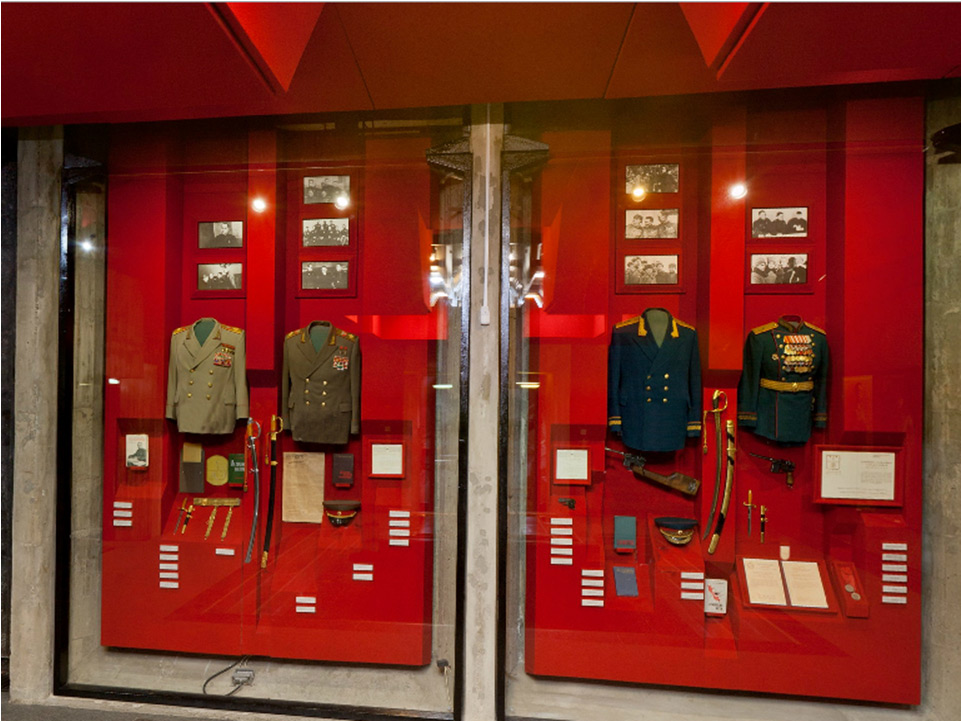 Кители и награды
Г.К.Жукова, А.М.Василевского, М.С.Шумилова, Ф.Н.Смехотворова
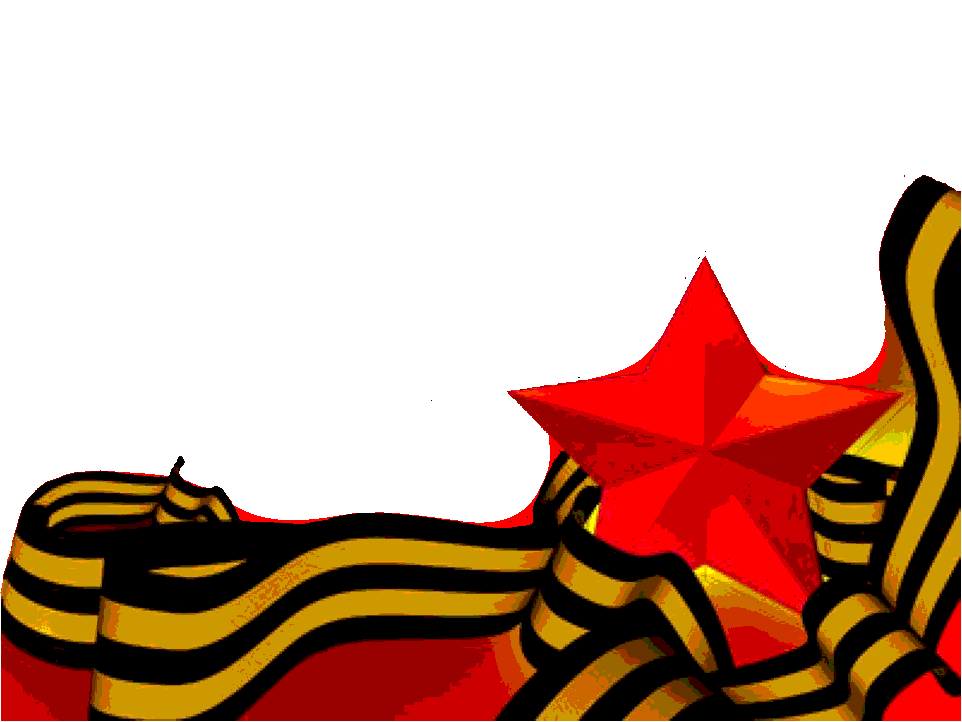 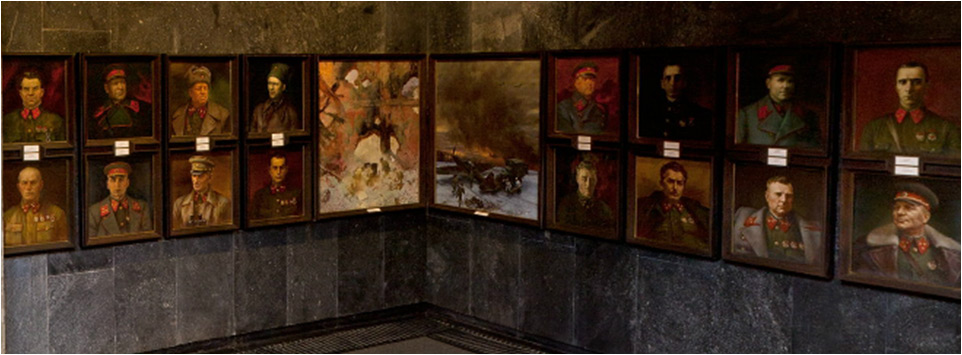 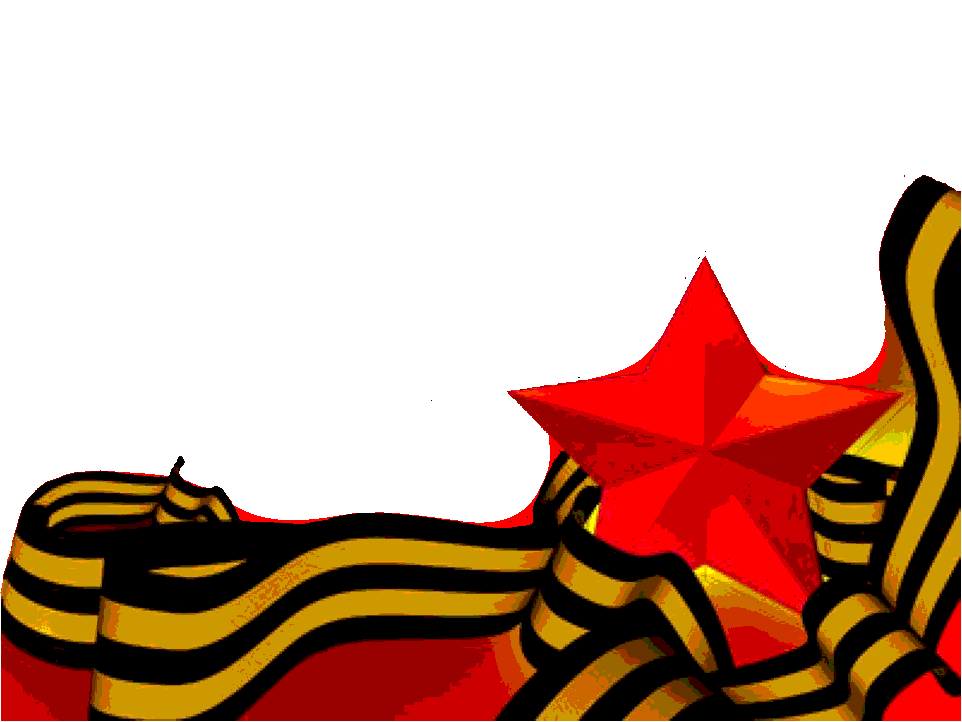 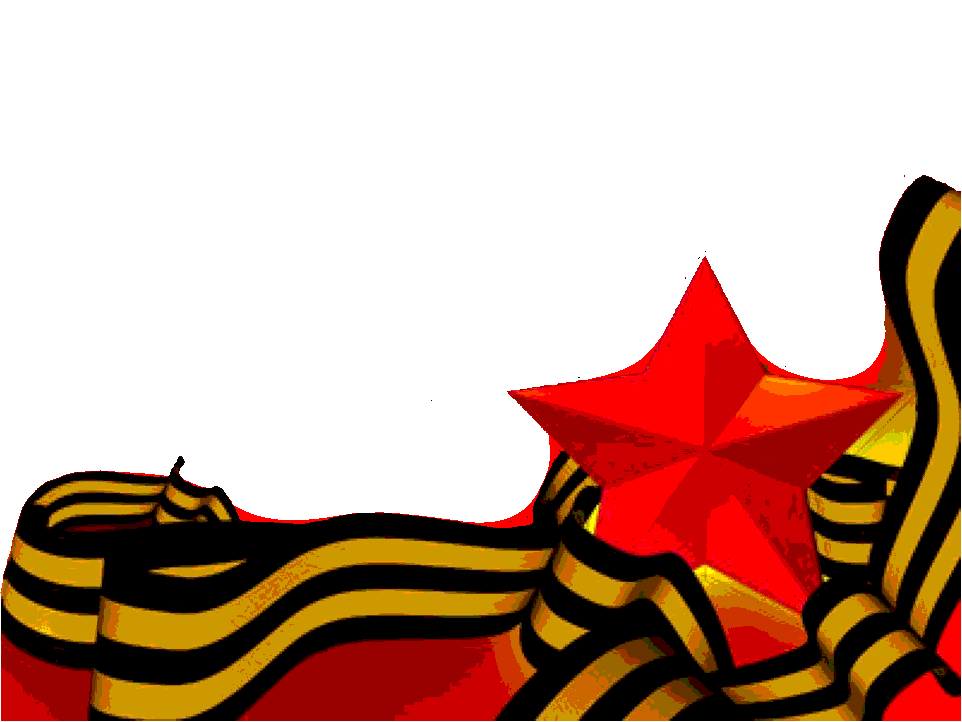 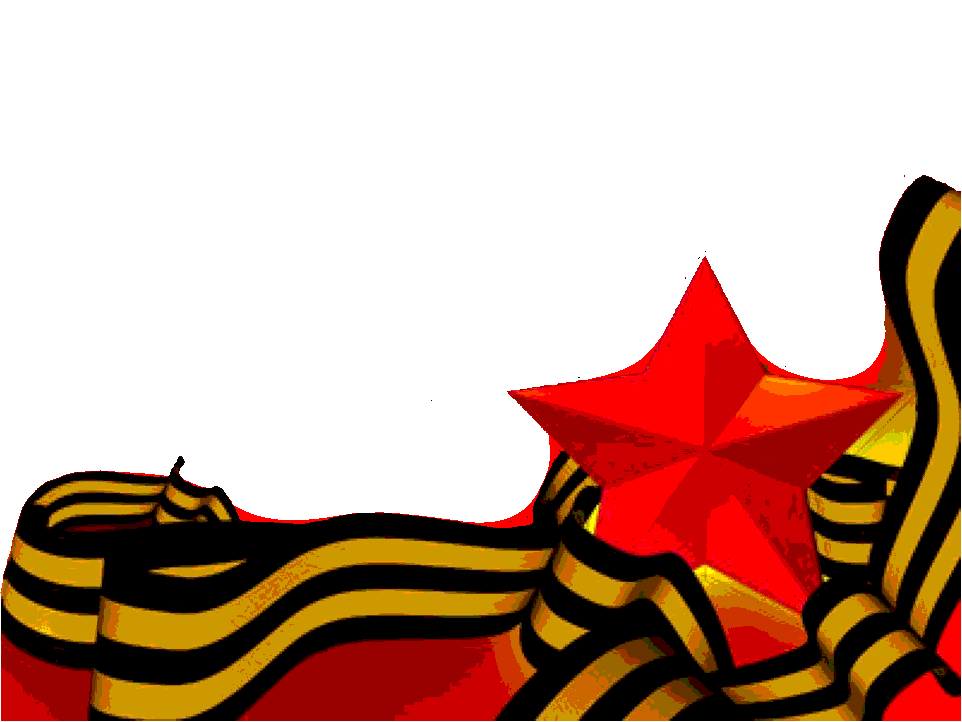 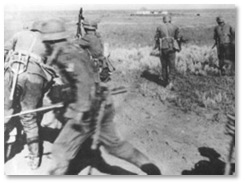 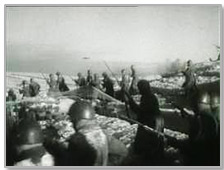 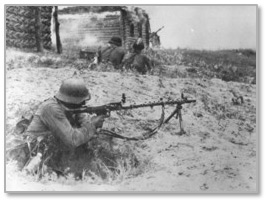 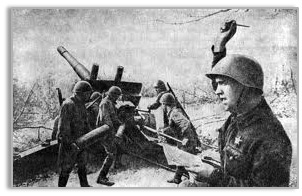 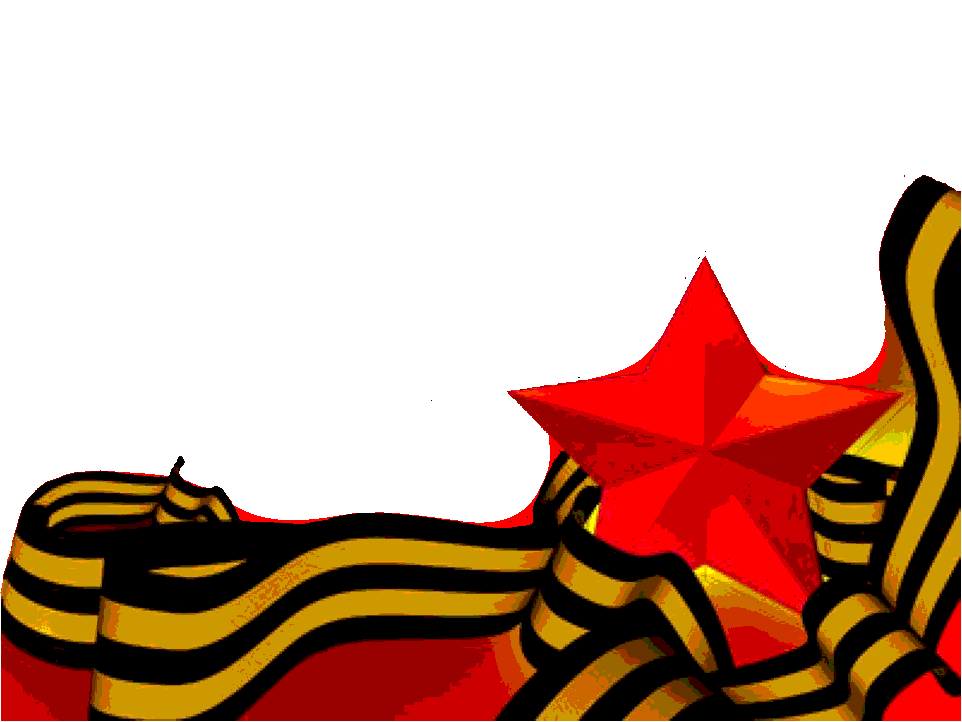 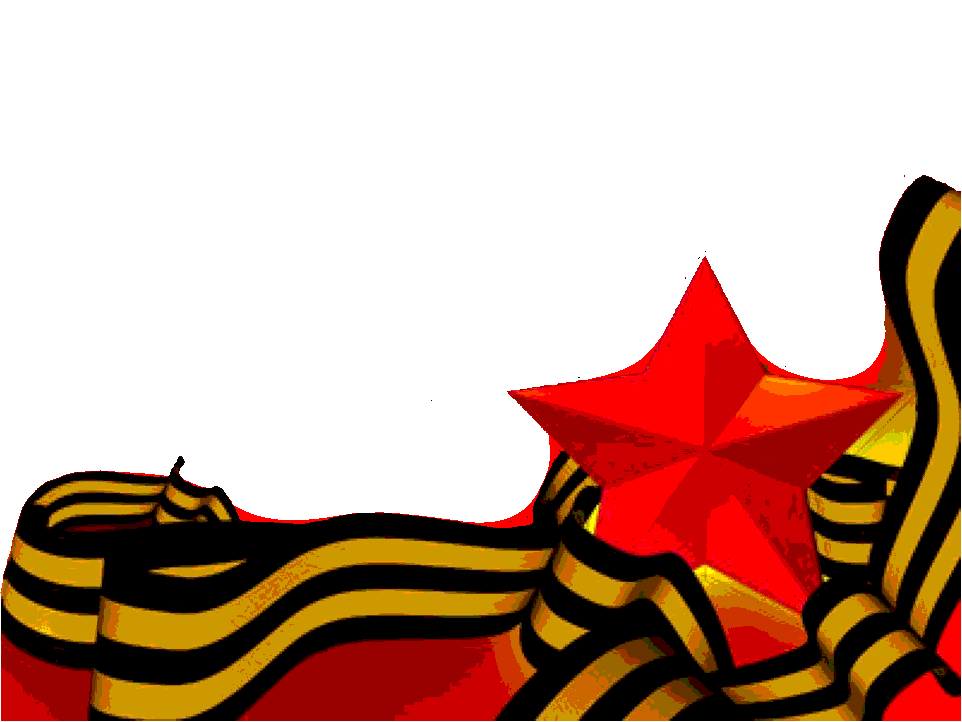 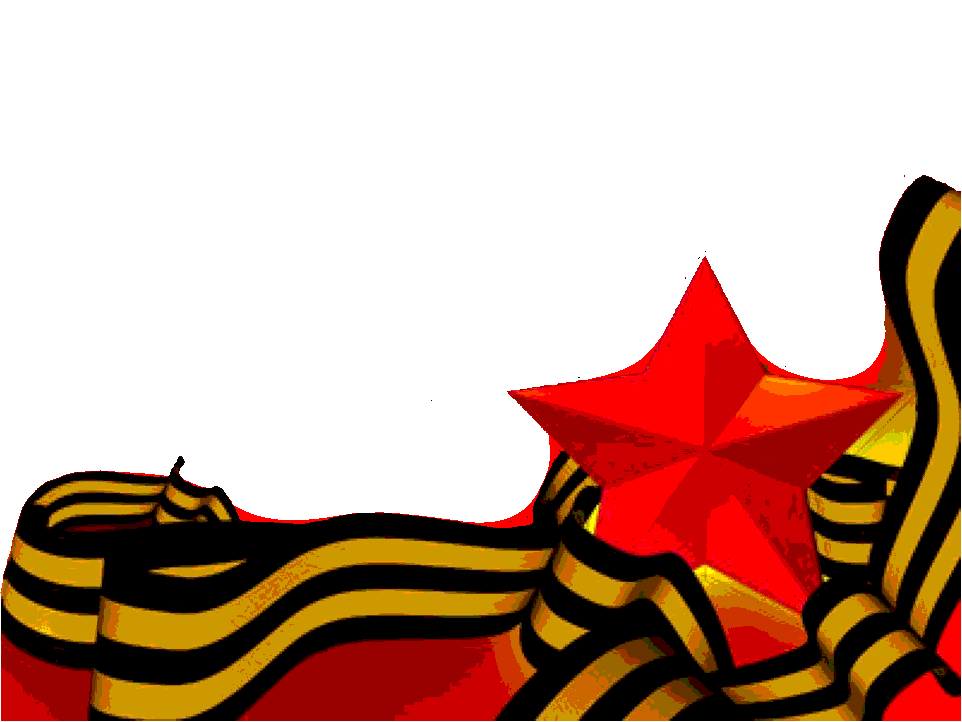 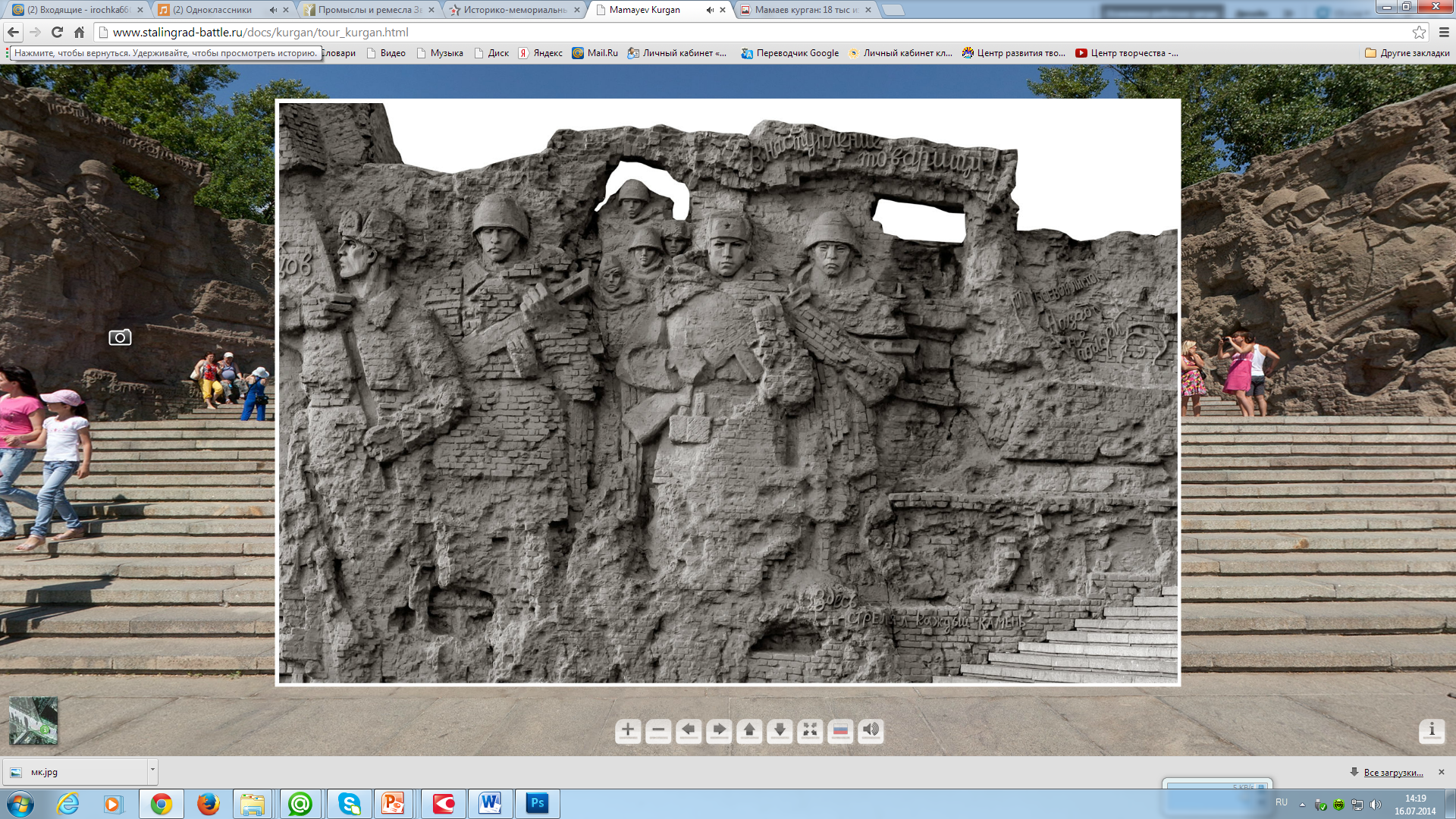 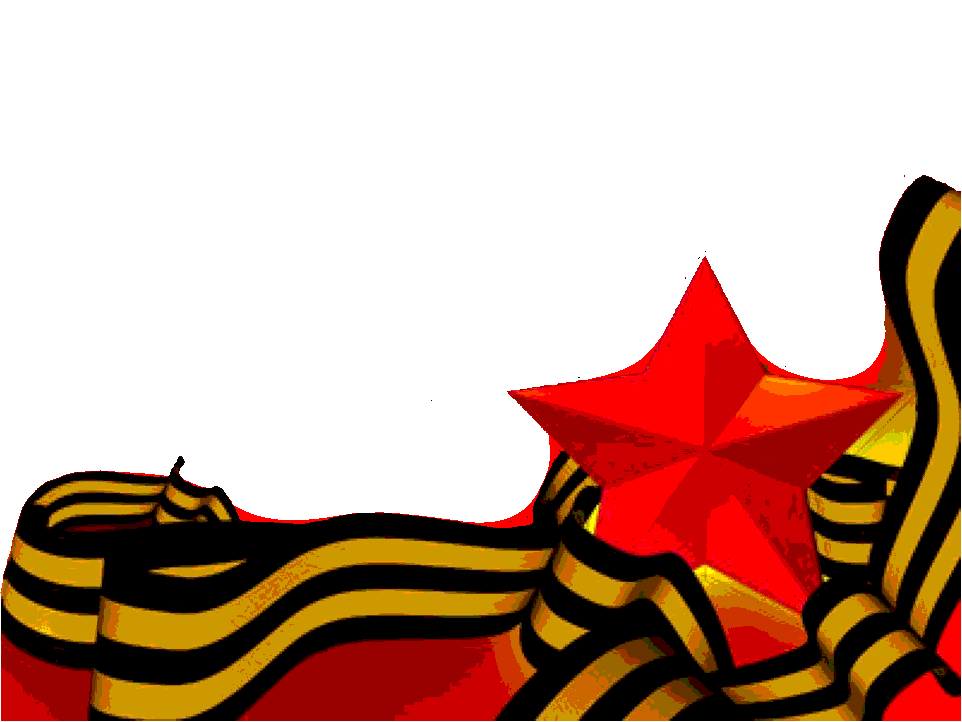 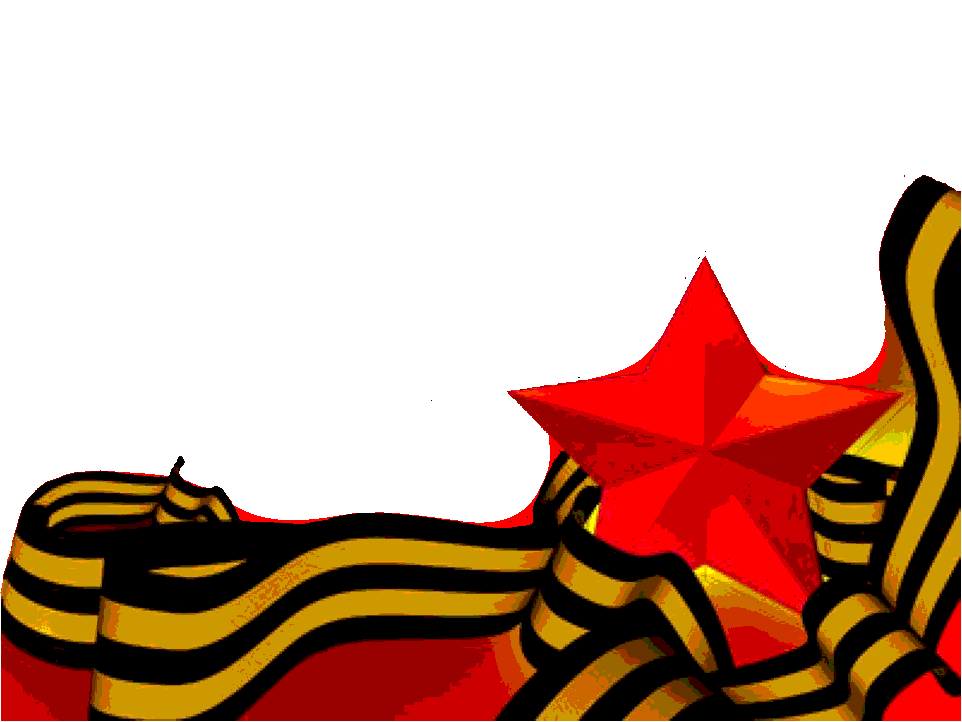 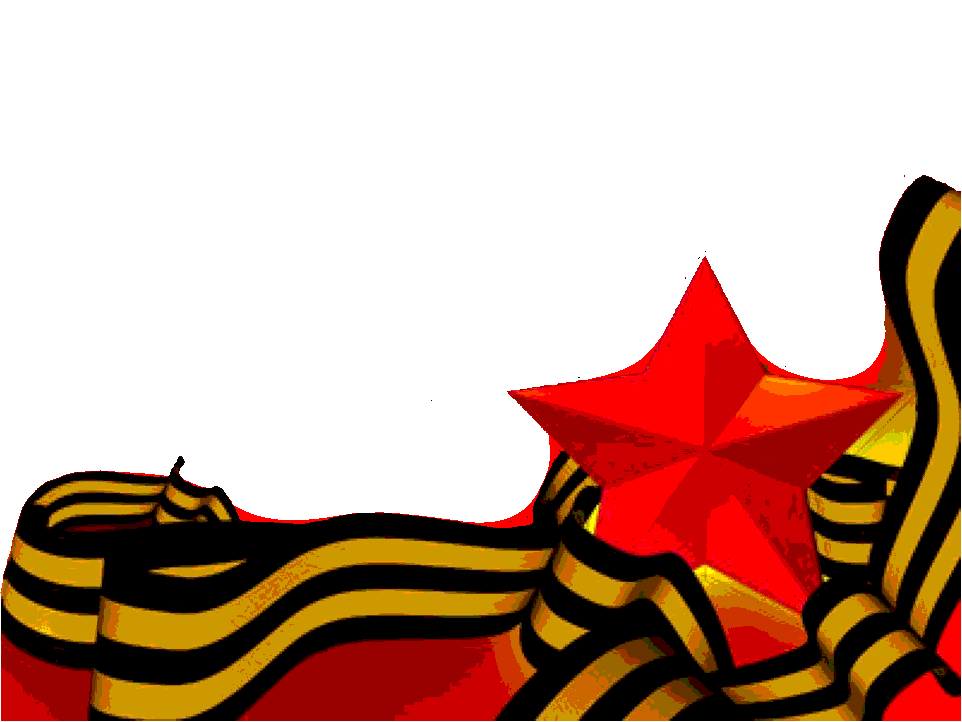 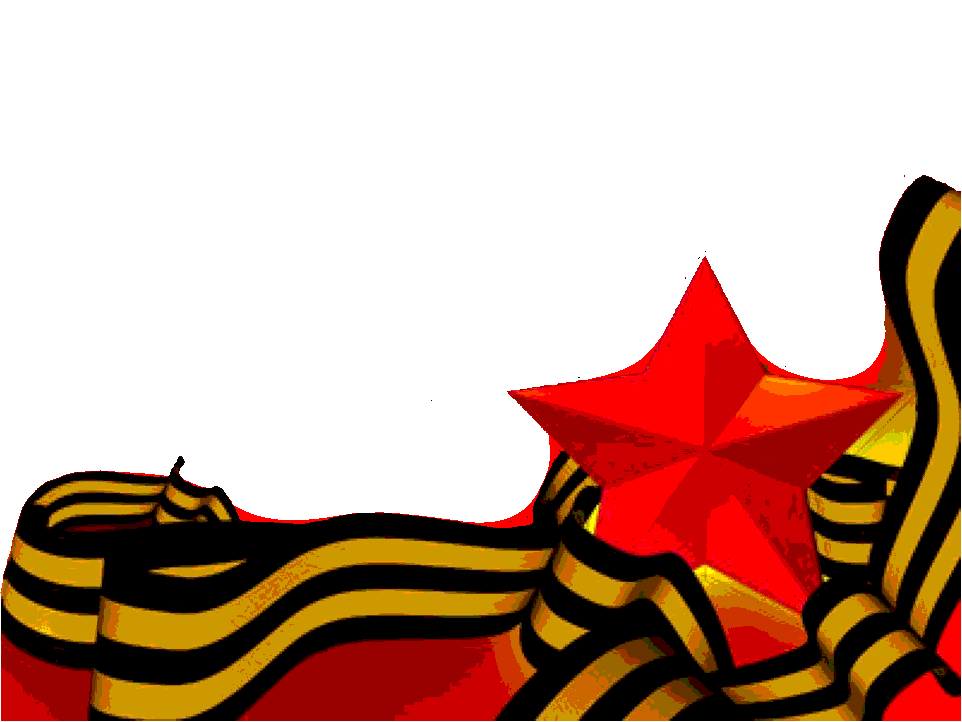 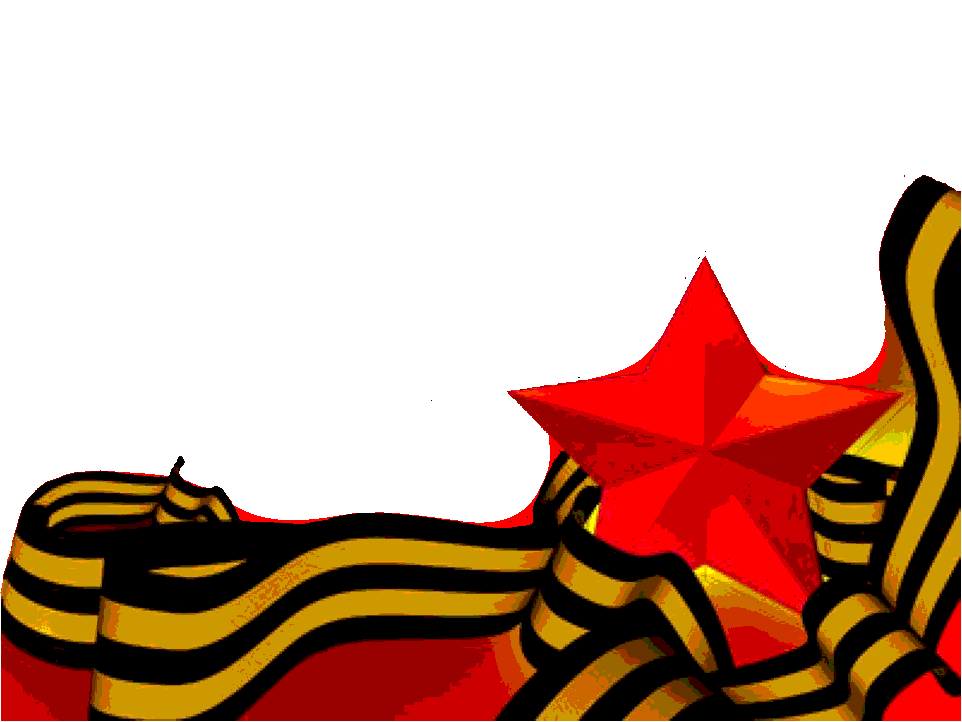 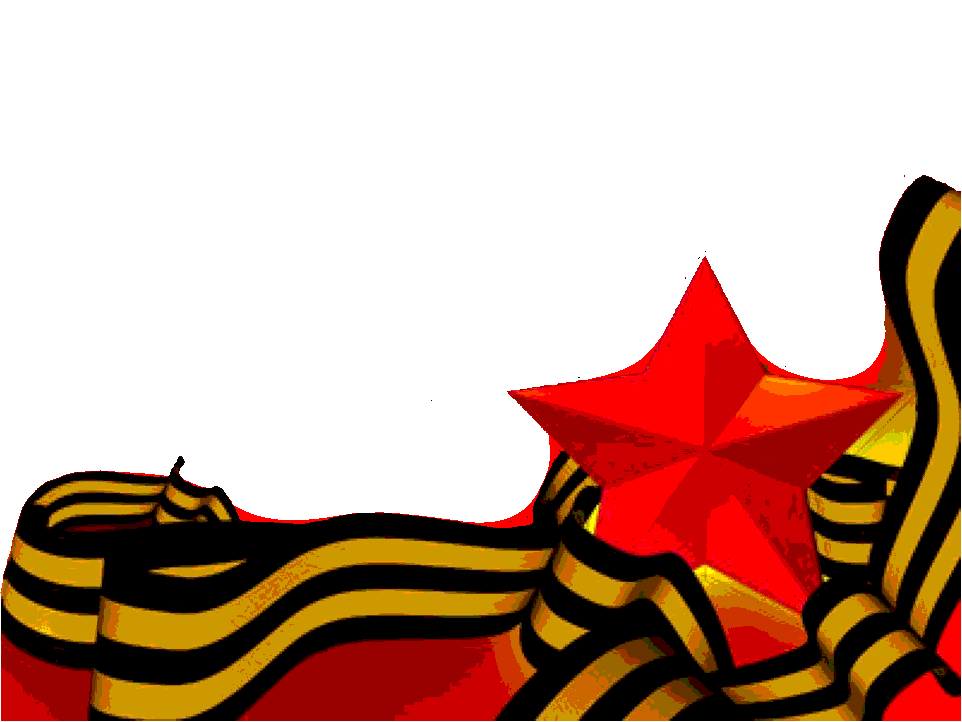 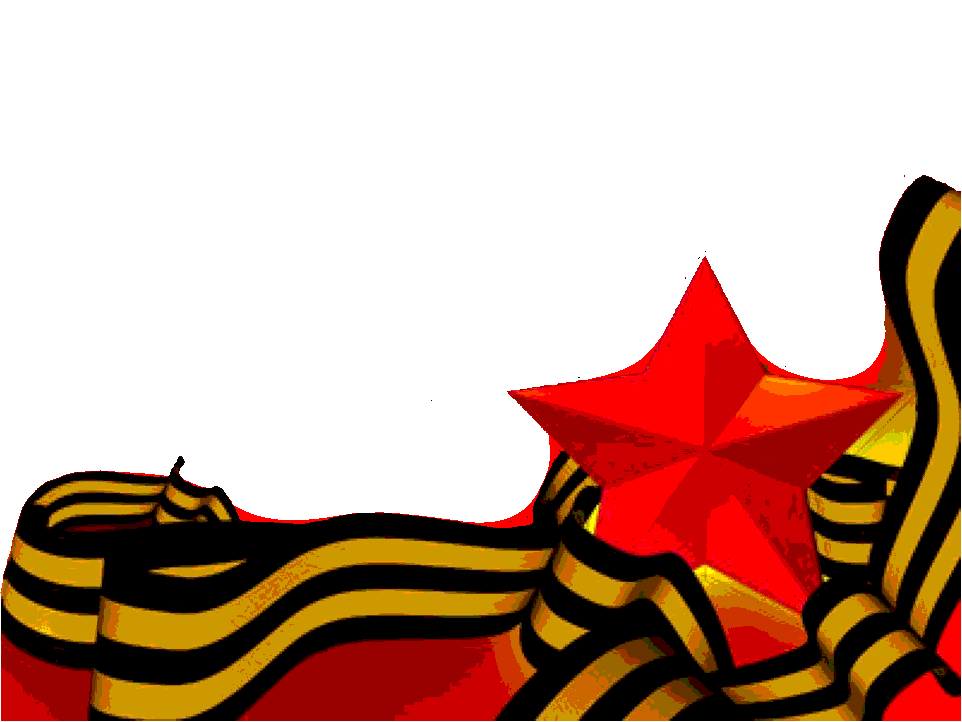